CONVITE
O reitor do Instituto Federal Catarinense, [nome do reitor], e o(a) diretor(a)-geral do Campus [nome do campus], [nome do diretor(a) do campus], têm a honra de convidar para a Solenidade de Colação de Grau do [nome do curso].
Data: 
Horário: 
Local:
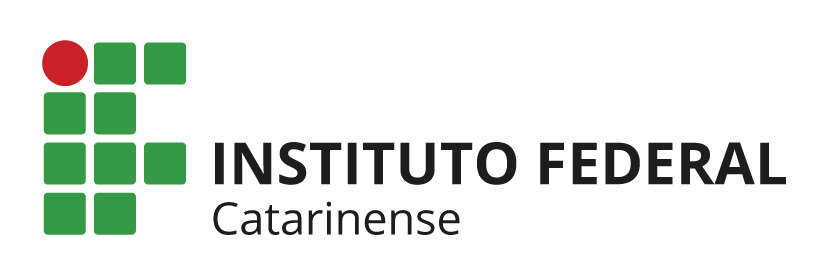